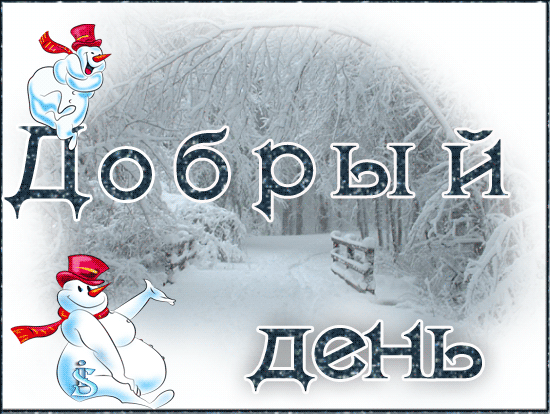 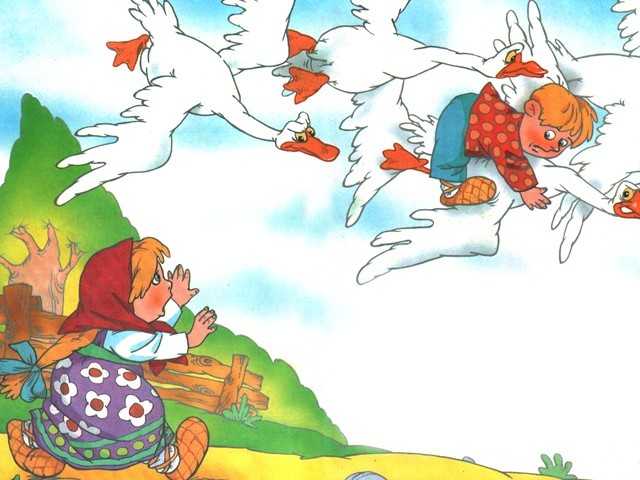 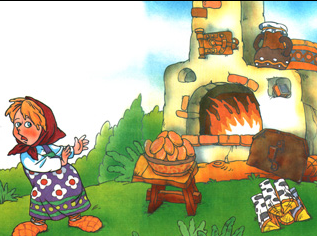 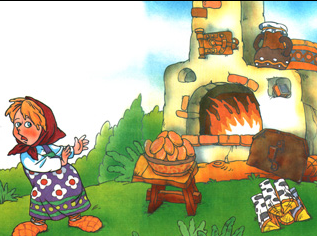 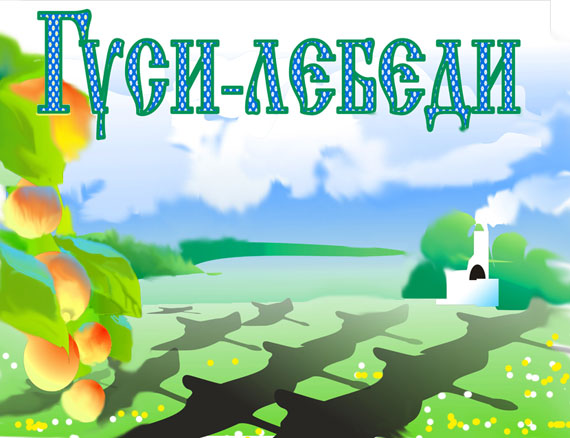 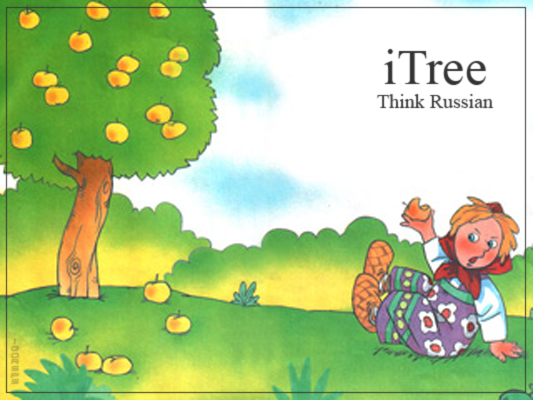 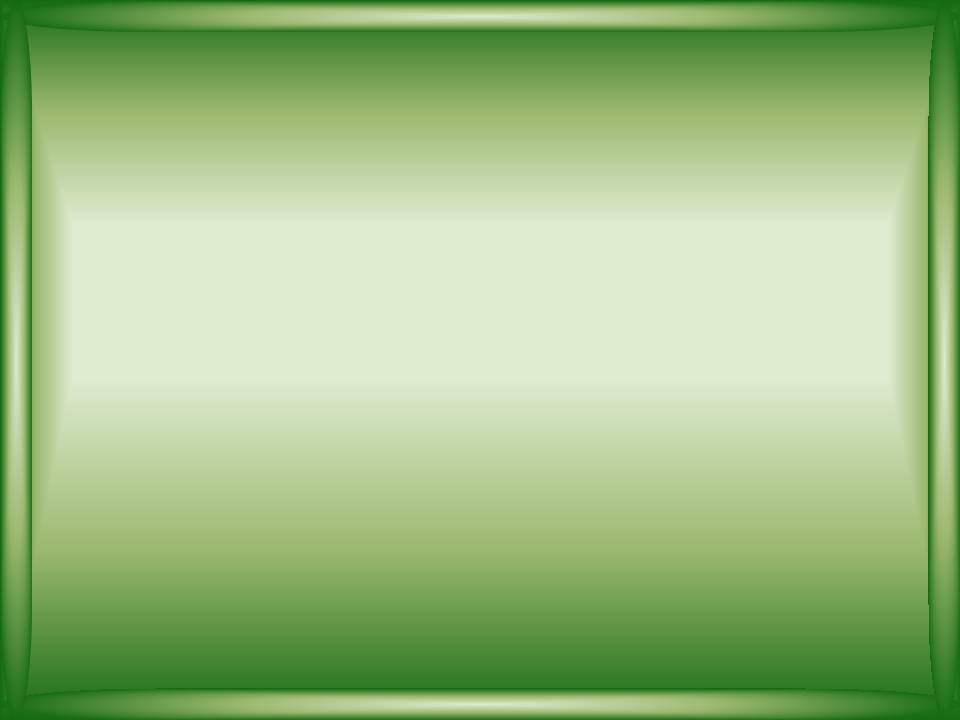 Яблоко поспело, если у него сумма чисел равна 10. Помогите собрать спелые яблоки .
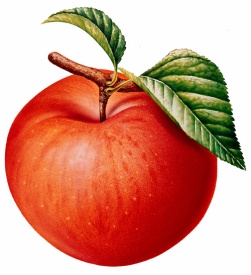 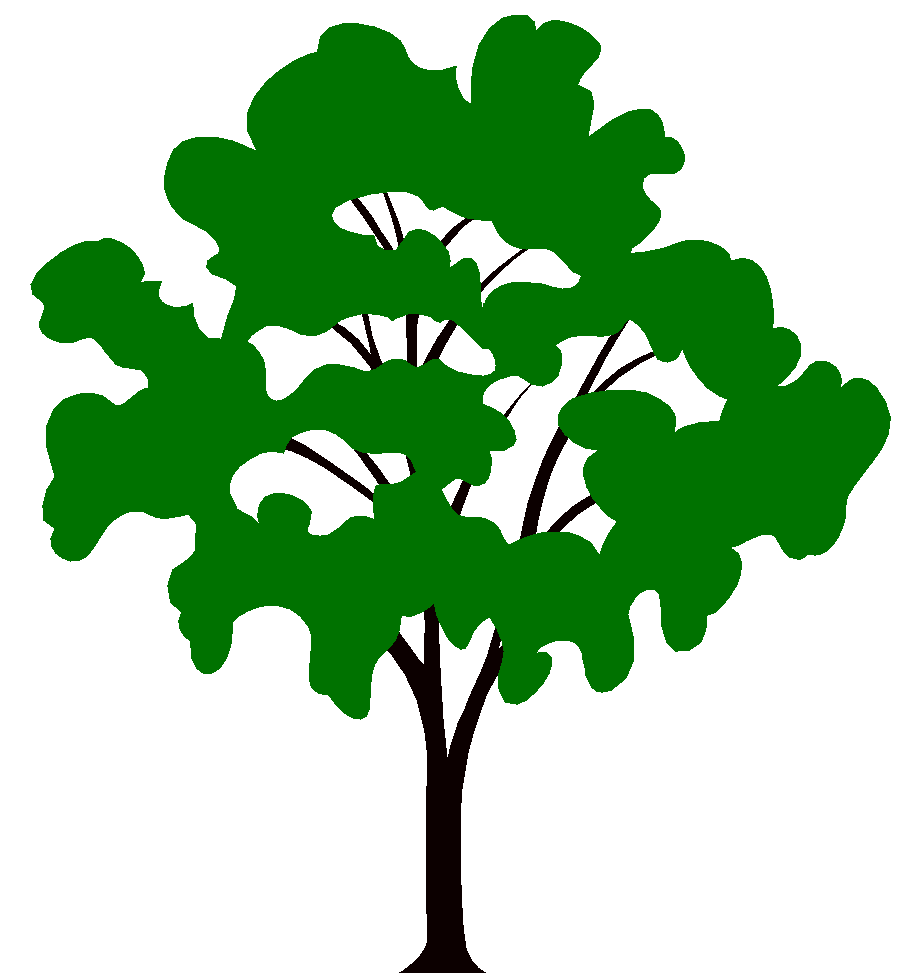 3+5
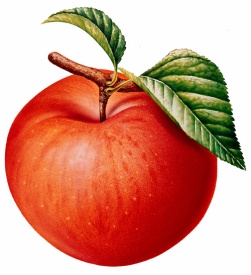 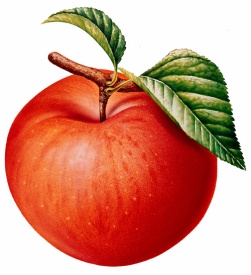 3+7
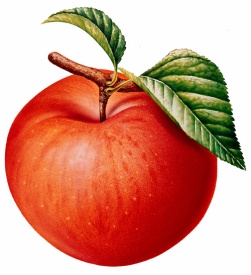 5+5
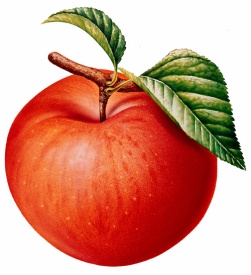 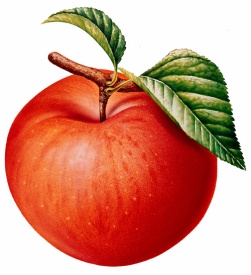 3+6
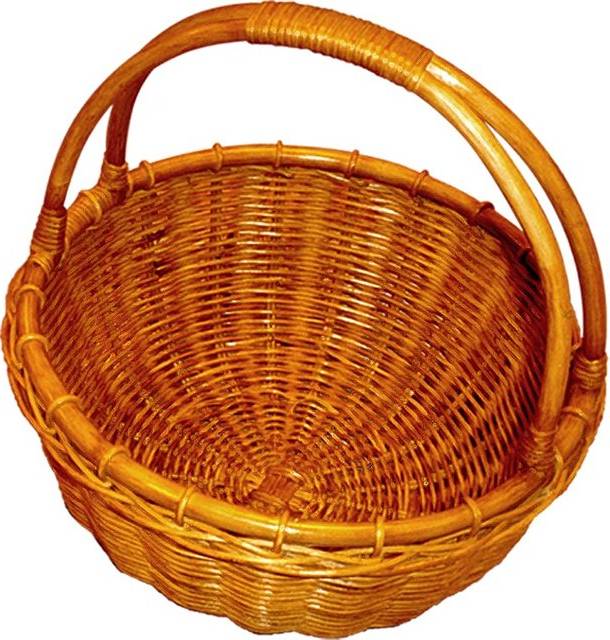 2+8
2+9
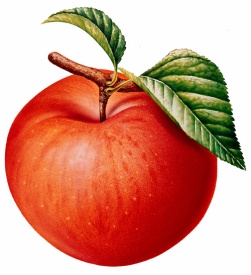 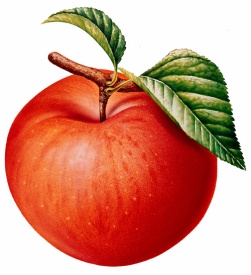 9+1
6+4
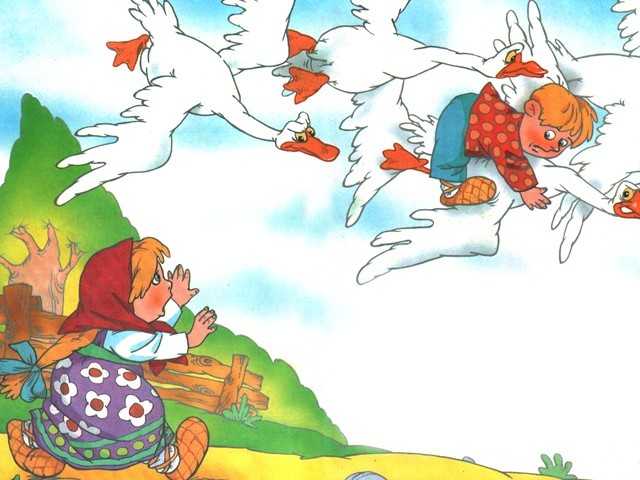 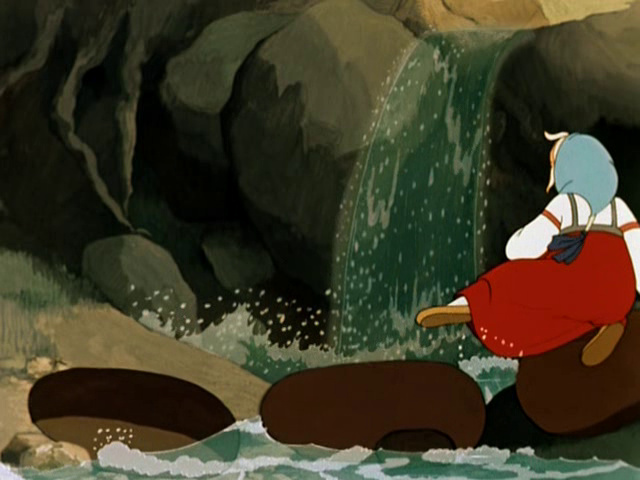 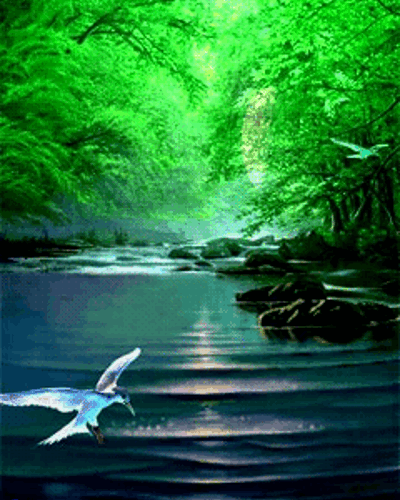 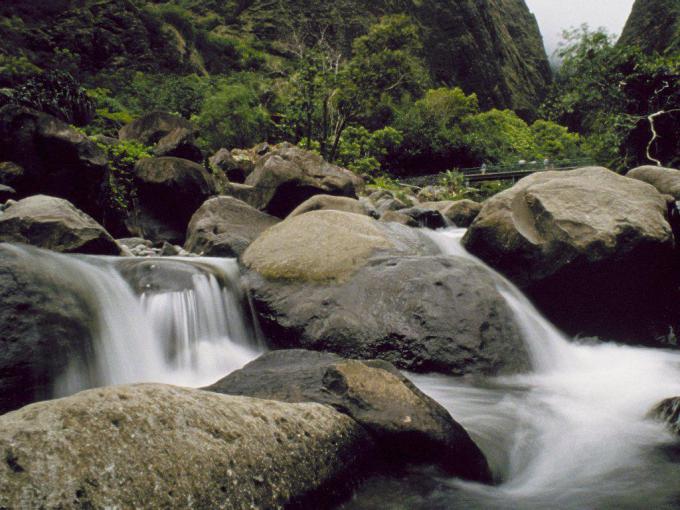 На яблоне висело 8 яблок. 
Маша сорвала 5 яблок.. 
Сколько яблок осталось на яблоне?
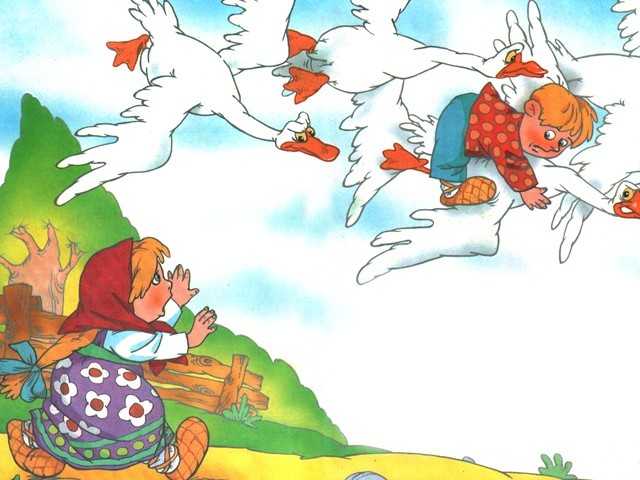 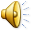 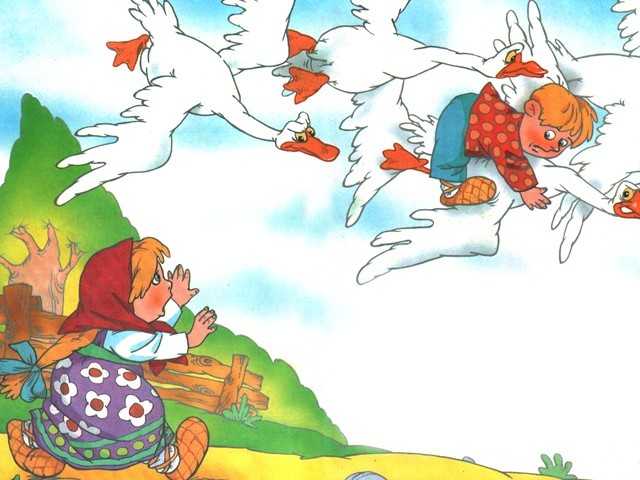 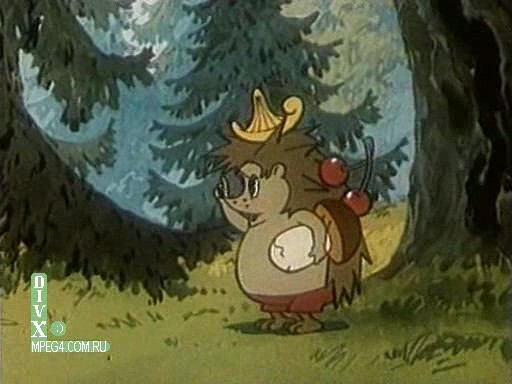 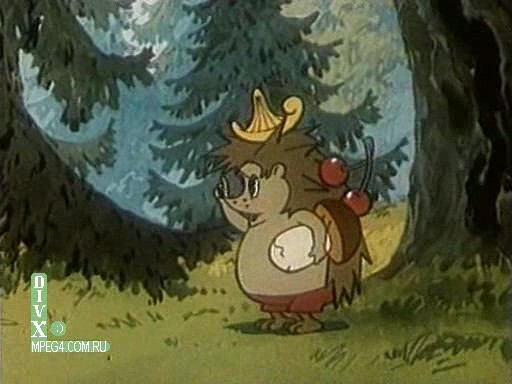 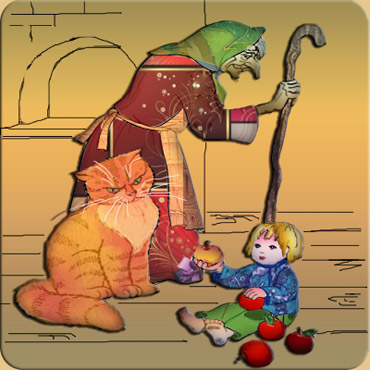 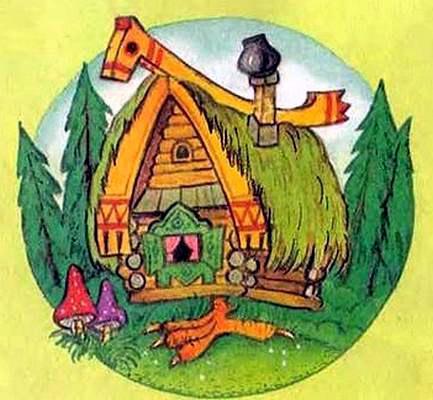 5 + …   = 8
7 - …   = 5
3
2
… + 6 = 9
9 - …   = 7
3
2
4 + …   = 7
…  - 3  = 2
3
5
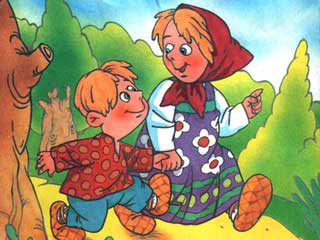 Спасибо за урок!